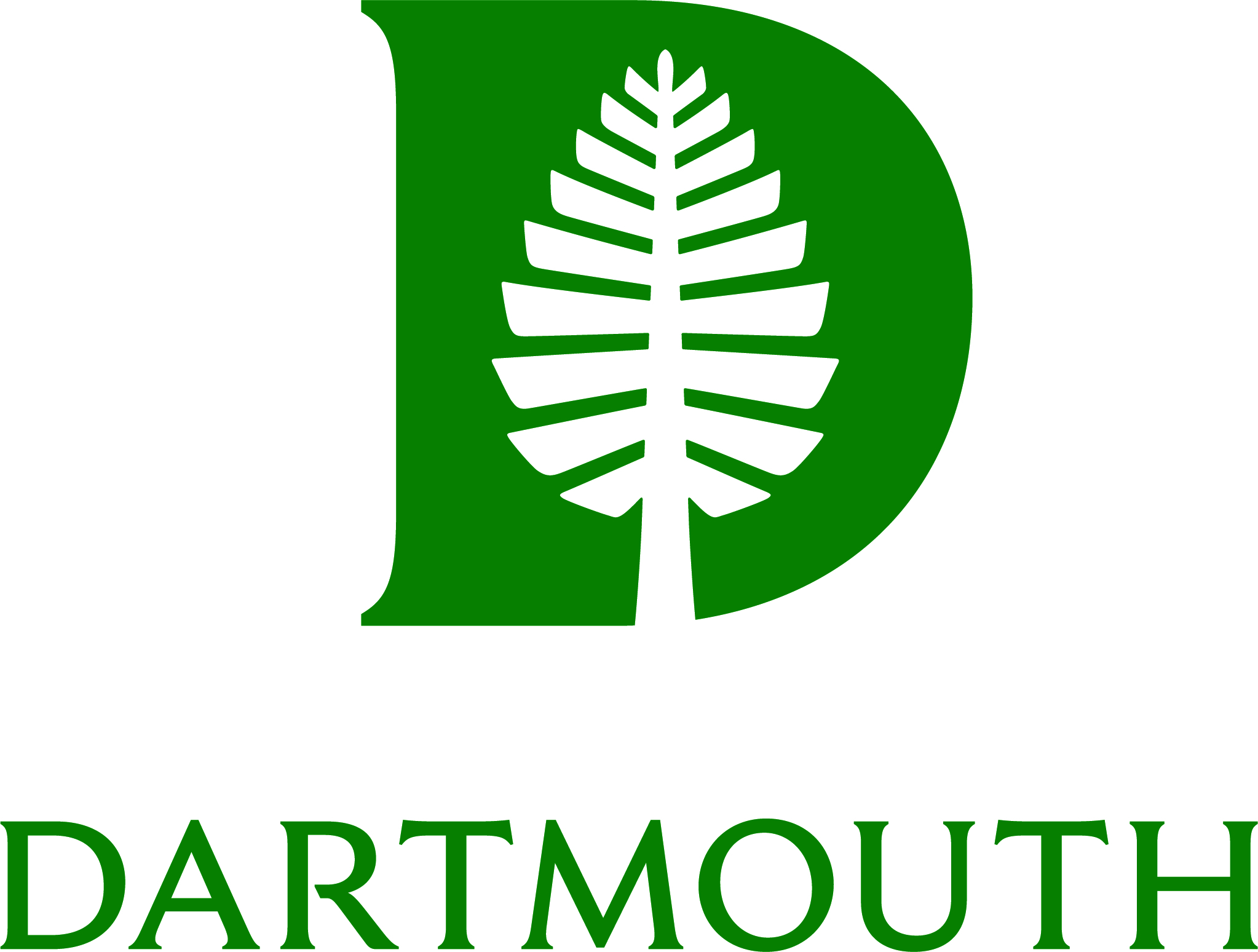 Inclusion and Equity in the Search Process
Kristi Clemens
Assistant Vice President for Equity and Compliance
Consider Diversity in Each Stage of the 
Hiring Process
Developing the Position  Description
Advertising and Recruiting
Assessing and Interviewing Candidates
Use the job descriptions as an
opportunity to ensure there is sufficient language that may communicate the department sees diversity as an integral component of academic excellence and aspires to draw upon the widest possible pool by encouraging historically underrepresented groups to apply.
Departments must be strategic when identifying additional advertising sources with which they wish to invest to market job announcements to the broadest pool of diverse prospects.
Search committees must actively address bias in their evaluation of candidate materials and in the interview process to ensure that all qualified applicants are included in the candidate pool at each stage of the process.
2
Records and Review
Original of all application materials obtained from applicant 
EEO Survey Data received from applicant (This information is collected through the application process - DO NOT request this data directly from the applicant) 
Description of selection criteria established by Search Committee (Do not deviate from posting)
Standardized Interview Questions – Telephone or other non-campus interviews 
Interview Notes
Bias
An inclination or preference that influences judgment from being balanced or even-handed.
Can be positive or negative
Usually in a way considered to be unfair
Common Biases
[Speaker Notes: Can affect the search process whereas, search committees may pick individuals who look like them, invalidate or minimize research of black, Indigenous and people of color]
Build your own awareness of where bias may show up for you
Watch your first thoughts
That thought might be evidence of a bias that is hidden in your mental blind spot.
Use the power of logic
Ask yourself if the source was reliable.
Pause
Mental fatigue can increase the chance that a bias will impact behavior.
Give your logical mind a chance to take over.
When you can’t pause, maintain a healthy skepticism.
Cultivate common ground
Disrupting Implicit Bias
[Speaker Notes: Now that we’ve talked about some bigger picture traits and ways of being to create a more inclusive culture, we want to talk about a few specific strategies to counter implicit bias.

Pause – when we are hungry, tired, stressed – it is more likely that our implicit biases may come out. That we may end up making decisions that don’t line up with how we want to approach things. We obviously can’t avoid being tired, or stressed ever – but it means that maybe we are just m ore aware, maybe we scrutizie those decisions a bit more. (NYTimes video??)

Act as if the bis doesn’t exist – what are ways we can build objectivity and standardization into decision making? 


Cultivate common ground – limited exposure can increase the likelihood that we rely on stereotypes rather than experience to make judgments about others’ actions.]
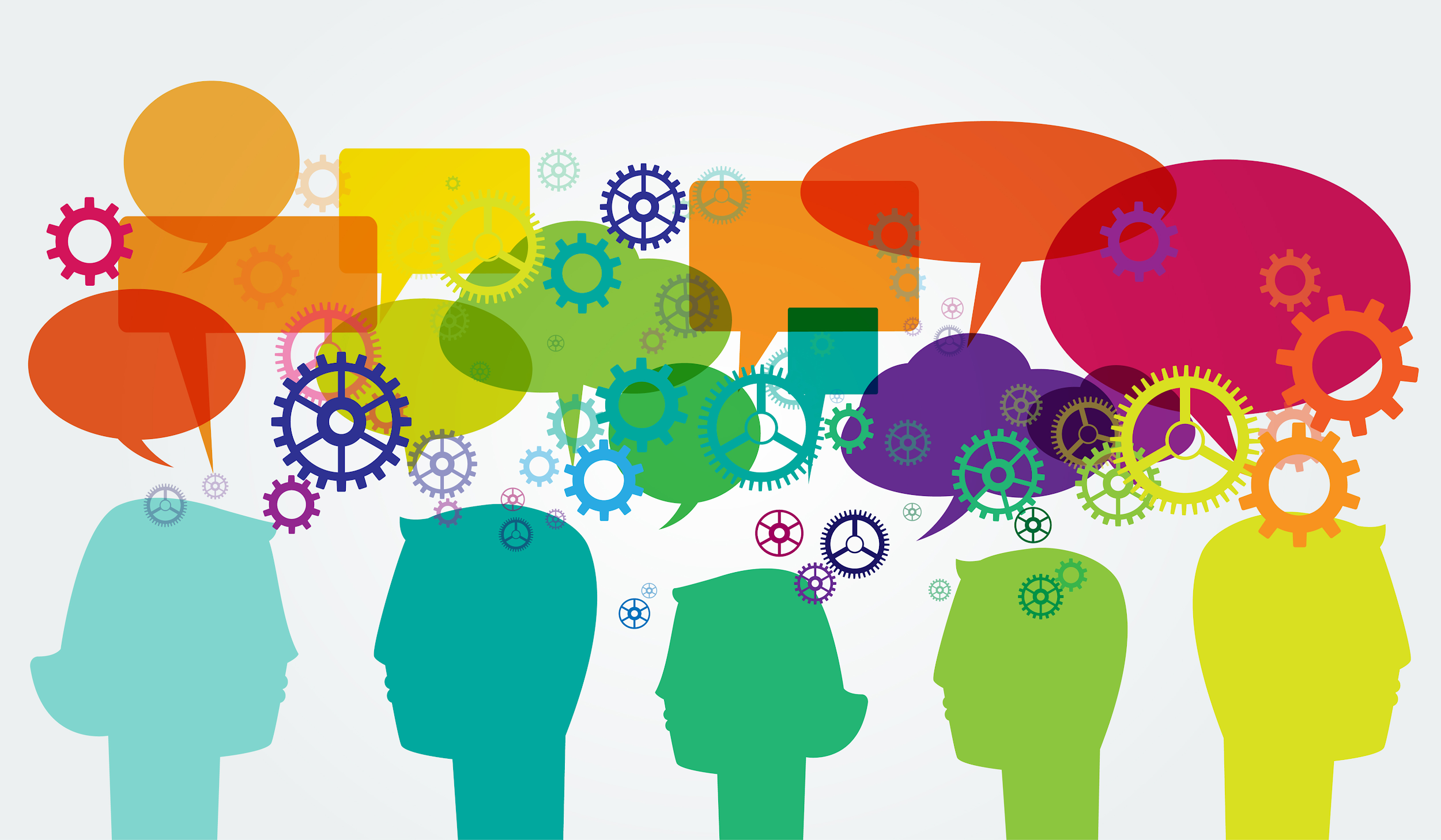 How can we use our experiences to be more inclusive throughout the search process?
Developing Position Descriptions to Attract a Diverse Candidate Pool
Consider ways that diverse perspectives could inform and broaden teaching and research in your discipline.
Look for applicants who  bring the benefits of your discipline  to diverse constituencies.
04
03
02
01
UR candidates may disproportionately be rising and junior scholars or specialize in interdisciplinary fields
Consider the possibility of open ranked positions.
Be clear about what is really required and what is preferred.
Assess applicants prior experience and contributions to fostering a diverse learning environment by requesting a diversity statement.
Indicate that this will be a part of the evaluation of other materials (e.g. CV, cover letter, teaching statement, etc.).
Articulate specific competencies with diversity, equity and inclusion the applicant should possess.
Avoid using gendered pronouns when describing qualifications or characteristics of the job candidate.
Application Materials
Competencies and Qualifications
Set Broad Criteria
Areas of Expertise
McMurtrie, The Chronicle of Higher Education, 2016; 2. Best Practices for Conducting Faculty Searches, Faculty Development and Diversity, Harvard University, 2016
[Speaker Notes: Here are links to the citations for your reference: 
How to Do a better job of searching for diversity
Best Practices for Conducting Faculty Searches]
Cultivating a Diverse Applicant Pool
Leverage diverse networks of potential candidates (e.g., Ford Fellows, The Leadership Alliance, etc.)
Advertise positions through professional associations, listservs, and LinkedIN
Use social media hashtags to publicize the posting to broader networks
Recruiting Diverse Candidates
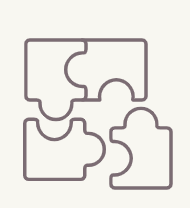 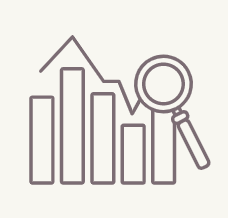 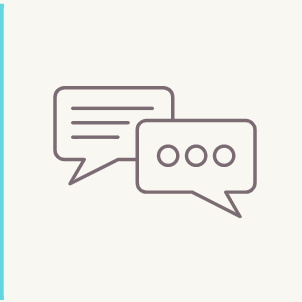 Connect with Programs Designed to Develop Diverse Faculty These include the Leadership Alliance, National GEM Consortium, Gates Millennium Scholars Program, Mellon Mays, Meyerhoff Scholars Program, and many more.
Engage Colleagues with a Track Record of Mentoring Diverse ScholarsAsk for referrals to talented postdocs and ask well connected Junior faculty to share the position with their networks.
Understand Faculty Pipeline DataThe Survey of Earned Doctorates3 (SED) provides useful data about historically underrepresented recipients of doctoral degrees.
10
3. Data tables and dashboard are available at: https://www.nsf.gov/statistics/srvydoctorates/
Selecting Candidates for Short and Long Lists
Agree on a rubric with criteria the Search Committee will use to evaluate all candidates
Determine how a candidate’s commitment to diversity and inclusion will be evaluated
When evaluating a CV, make sure that your review includes all aspects of the application and to not include factors not mentioned or required within the posting.   
Identify how criteria will be weighted 
Review all applications in detail 
Take steps to counteract bias 
Engage in perspective taking
Focus on the individual and not group membership
Slow down: When we are busy, distracted, or under time pressure, bias is more evident
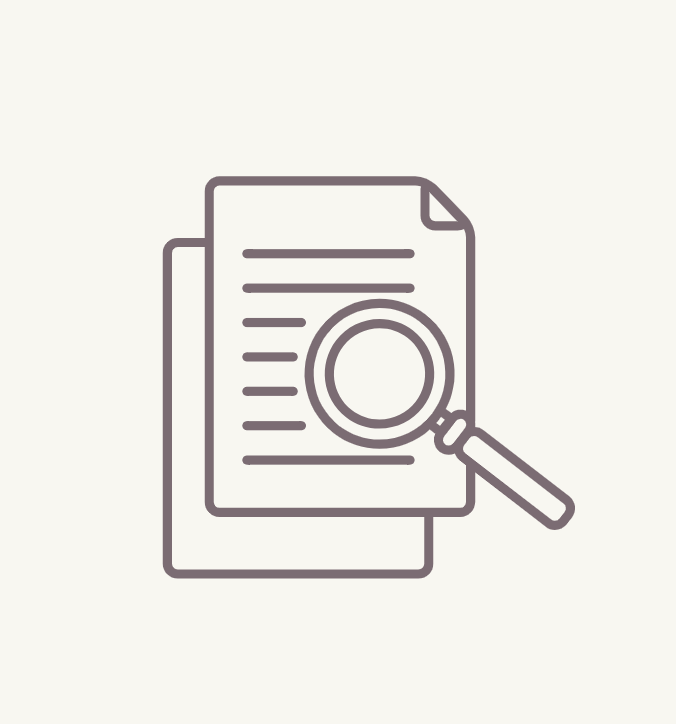 11
4.
[Speaker Notes: Canning and Riddick is cited in the materials, but the article is an opinion piece on diversity statements; I wouldn’t use this citation here.]
Applicant Pool Review Case Study (Breakouts)
You submit a long list of 20 candidates to IDE. IDE returns the long list for you to reconsider, noting that your applicant pool is 30% URM and 40% women, but none of the candidates on your long list are URM and only four are women. 
****
How should you respond to IDE’s request to reconsider the long list?
Why might your long list lack the diversity in your applicant pool?
What do you and search committee do next?
Evaluating Diversity Statements
A diversity statement invites applicants to describe their past contributions, current engagements, and/or future aspirations to promote diversity equity, and inclusion in their careers as researchers and educators within their departments, institutions, and disciplines.
13
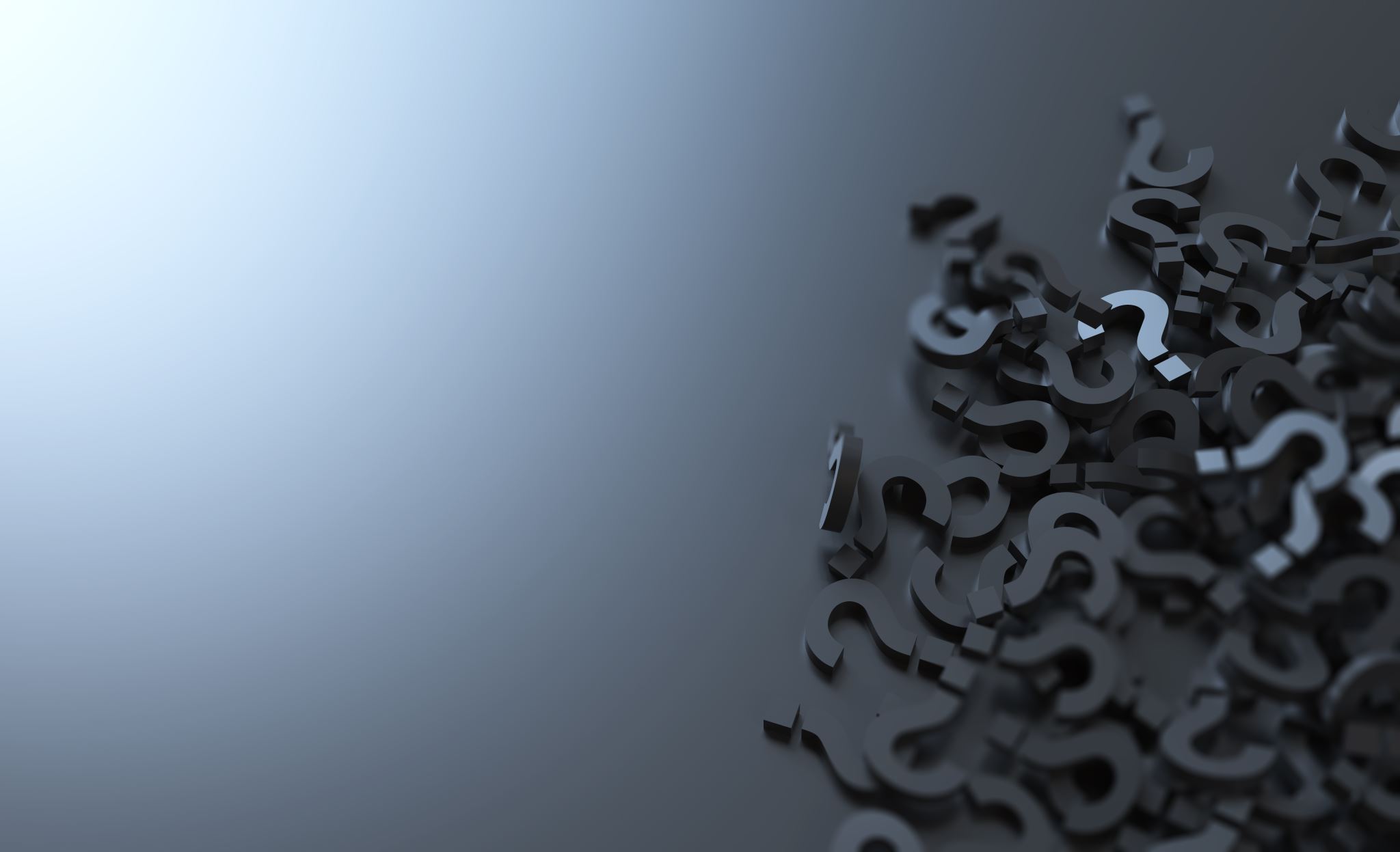 Standardize Interview Protocols
May include specific scenarios focused on the needs of the position and the goals of the organization.  
Should include questions related to commitment to diversity and collaboration.  
Reminder: Rubrics should be developed to lower the impact of bias within the process and assessing the candidate.
Inclusive Interviewing Practices
Develop interview questions for all candidates that reflect a commitment to inclusion in every aspect of the work in your department 4
Share the process and timeline for selecting the final candidate
Inform candidates of expectations during campus interview
Do not make assumptions about candidates
Be mindful of affinity bias and “fit” 
Assess candidates comparatively
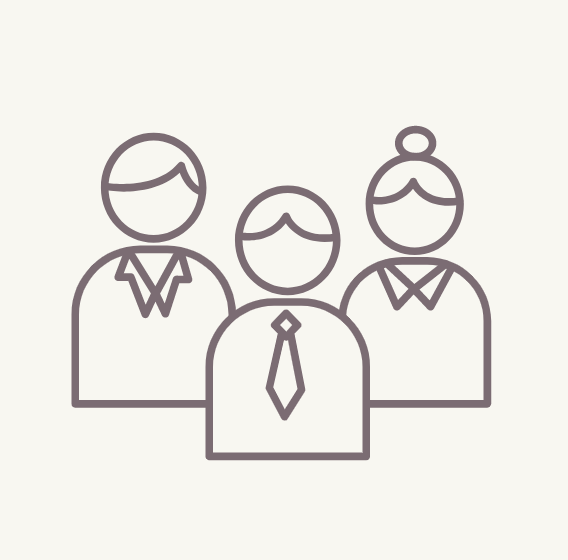 4. Sensoy and Diangelo, Harvard Education Review,  2017; 5. The full policy statement is found here: https://www.brown.edu/about/administration/corporation/corporation-policy-statement-equal-opportunity-nondiscrimination-and-affirmative-action
15
[Speaker Notes: Sensoy and DiAngelo - We Are All for Diversity, but . . .”: How Faculty Hiring Committees Reproduce Whiteness and Practical Suggestions for How They Can Change]
Inclusive Interviewing Practices
Do not search candidates’ social media, personal lives
Emphasize research and teaching, not lifestyle, when talking with candidates 
Provide candidates with documents in Resources for Candidates
IDE’s Campus & Community Resource Guide 
Dartmouth College Campus & Community Info
Treat candidates equally: Anything done for one candidate should be done for all candidates
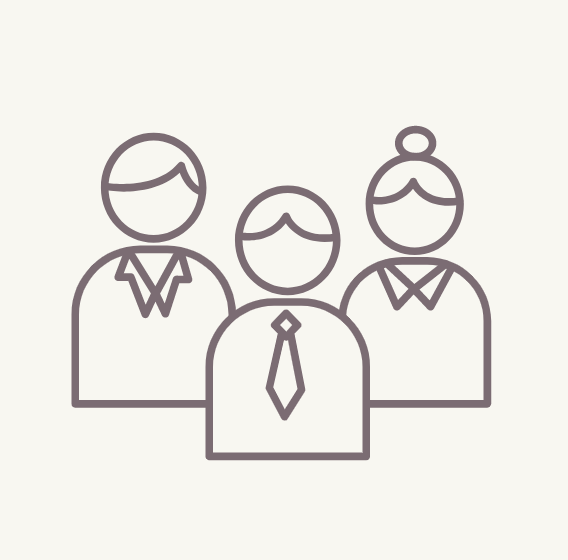 16
[Speaker Notes: Sensoy and DiAngelo - We Are All for Diversity, but . . .”: How Faculty Hiring Committees Reproduce Whiteness and Practical Suggestions for How They Can Change]
Interview Questions
Questions should never be asked about a protected categories:

Age
Race, Ethnicity, or Color
Gender or Sex
Sexual orientation
National Origin
Disability 
Pregnancy
[Speaker Notes: Ask questions related to qualifications to position they applied for. Personal data is collected separately and apart the data is available only to a few Dartmouth employees with a business need-to-know. The information is used by our office and OIR, to provide summary reports to the federal and state government for compliance purposes and provide aggregate data to granting agencies. We also use the data to advise senior leadership on trends and progress on their EEO efforts based on aggregated data but do not disclose individual employees' demographic information.]
Appropriate Interview Questions
What if an applicant requests an accommodation due to disability?
Under the EEOC, if a qualified applicant self discloses that they require a reasonable accommodation due to disability, we must have the appropriate person on campus review the request and if approved provide the reasonable accommodation to allow equal opportunity within the process.
May we ask whether a reasonable accommodation is needed when an applicant has not asked for one?
The committee may inform all applicants what the hiring process involves (e.g., an interview, job demonstration, presentations), and may ask applicants whether they will need a reasonable accommodation for this process.
[Speaker Notes: An example may include with first contact language at the bottom that states: “If you require a disability-related accommodation, please contact….”]
Common Misconceptions
It is only IDE’s job to ensure the pool is diverse.
Candidates who worked under advisors the search committee members know are the best candidates for the job.
There is only one perfect candidate for the job.
Once you hire someone, your job is complete.
21
Selecting Candidates for Offers
Solicit ratings of candidates from colleagues before a committee recommendation
Perhaps anonymously through third party, department administrator, or FRC
See Dropbox folder for sample evaluation forms
Allow full expression of views in discussion
Emphasize getting relevant information into discussion rather than debating
Vote by secret ballot in department/program
Vote using rankings/ratings rather than single preference ballots
See Dropbox folder on Ballots and Voting Methods
22